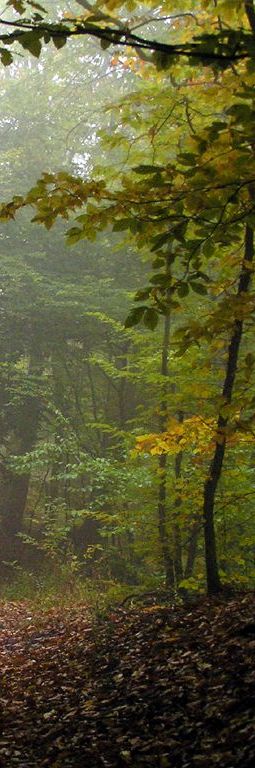 Тема 4
Лесное хозяйство – инфраструктурная отрасль народного хозяйства
1
План лекции:
1. Основные понятия рассматриваемой проблемы
2. Лесное хозяйство в структуре народного хозяйства (национальной экономики и его инфраструктурное содержание)
3. Инфраструктурные услуги и внешние эффекты лесного хозяйства
4. Экономические инструменты инфраструктурного развития лесного хозяйства
5. Финансирование инфраструктурного развития лесного хозяйства
2
1. Основные понятия рассматриваемой проблемы
Лесное хозяйство – отрасль народного хозяйства, занимается изучением, учетом и воспроизводством лесов, охраной их от пожаров, болезней и вредителей, лесовосстановлением и лесоразведением, регулированием лесопользования, повышением продуктивности лесов.
Инфраструктура ( от лат. infra – ниже, под; structura – строение, расмположение) –комплекс производственных и непроизводственных отраслей, обслуживающих и обеспечивающих условия воспроизводства материальных и нематериальных благ.
Инфраструктурно-производственная функция лесного хозяйства – сырьевая, обеспечение материальных потоков     в лесном  комплексе страны , а также защитные функции лесов в сельском хозяйстве и транспорте.
Инфраструктурно-непроизводственная  функция лесного хозяйства – социально-экологическая,  обеспечивающая экологические условия жизнедеятельности  общества.
3
Ключевые понятия индустриального содержания лесного хозяйства
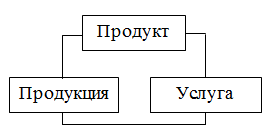 Продукт (от лат.  productus – произведенный, созданный) – результат искусственных и (или) естественных процессов. 
 Продукт экономический – результат человеческого труда, хозяйственной деятельности, представленной в материально-вещественной форме (материальный продукт), в духовной и информационной форме (интеллектуальный продукт), либо в виде выполненных работ и услуг.
Продукция – результат человеческой деятельности  в производственной среде, представленной в материально-вещественной форме и, как правило, в форме товара.
Услуга –    невещный продукт труда, удовлетворяющий человеческие потребности на основе специальных полезных эффектов нематериального содержания (духовные, экологические блага).
4
2. Лесное хозяйство в структуре народного хозяйства
 (национальной экономики)
Производственная 
сфера
Непроизводственная сфера
Лесное хозяйство
Сфера воспроизводства природных ресурсов
Экологическая сфера
В чистом виде лесное хозяйство нельзя относить ни к сфере производства товаров, ни к сфере производства услуг. Она входит в другую самостоятельную сферу (организационно неоформленную) – сферу воспроизводства природных ресурсов (экологическую сферу).
5
Инфраструктурное содержание 
лесного хозяйства
Лесное хозяйство в его классическом виде не занимается производством материальных благ – традиционных товаров, а также не занимается производством  традиционных (материальных и нематериальных) услуг. Его главная цель – воспроизводство ресурсов природы, весомых и невесомых полезностей леса. Лес как ресурс (природное благо) – главное выражение продукта лесного хозяйства.
Рентная стоимость
Продукция лесоводства
Экологические и рекреационные функции леса
Непроизводственная сфера
Продукт (лес как ресурс)
Производствен-ная сфера
Защитные функции леса
Услуги по воспроизводству леса
6
Услуга – ключевая категория инфраструктурного лесного хозяйства
Традиционная структурная роль лесного хозяйства в национальной экономике
Место лесного комплекса в отраслевой структуре ВВП
7
Структуризация леса как эколого-экономического ресурса
На 01.01.1978 г. По Министерству лесного хозяйства Республики Беларусь площадь лесов по группам  и категориям защитности составила (в %)
зеленые зоны                                         13,8
в т.ч. лесопокрытая часть                    2,5
курортные леса                                      0,7
защитные полосы вдоль рек и вокруг водоемов                                                 5,7
защитные полосы вдоль железных и шоссейных дорог                                   12,0
прочие леса                                             1,0
первая группа                                          33,2
вторая группа                                          66,8
Тридцать лет назад леса I группы (МЛХ) занимали одну треть, в настоящее время – около половины площади земель лесного фонда.
В лесном фонде Республики Беларусь в лесах I группы средообразующие, средозащитные и рекреационные функции (социально-экологические функции) доминируют над другими ( в т.ч. и сырьевыми функциями лесов)
8
Продуцирование покрытой лесом площади Беларуси
9
Динамика продуцирования покрытой лесом площади свидетельствует о доминировании коммерческого  интереса ведения лесного хозяйства над экологическим (лесоводственным)
Вхождение в постиндустриальное общество
С ростом благосостояния народа меняются его потребности, которые все чаще находят свое удовлетворение (при достижении уровня материального достатка) в сфере услуг.
Высокоразвитые страны вошли в постиндустриальное общество, главная характеристика которого: преобладание сферы услуг над сферой производства товаров.
На подступах к постиндустриальному обществу находится и Беларусь.
10
11
3. Инфраструктурные услуги и внешние эффекты лесного хозяйства

Внешние эффекты лесного хозяйства - это полезности леса, обусловленные потребностью общества, которые трансформируют отрасль из сырьевой в инфраструктурную:
Лес как экологическая инфраструктура (средообразующие ресурсы);
Лес как социальная инфраструктура (рекреационные ресурсы, экотуризм ).
12
Трансформация лесного хозяйства в инфраструктурную отрасль
Лесное хозяйство как инфраструктурная отрасль
Инфраструктурные услуги
Элемент экологической инфраструктуры общества
Элемент социальной инфраструктуры сельской местности
Ориентация на инновационное и постиндустриальное развитие, в котором доминируют экологические услуги
13
Лесное хозяйство как инфраструктурная отрасль народного хозяйства
Лесное хозяйство как элемент экологической структуры общества связано с удовлетворением экологических потребностей (лесистость территории, средообразующие функции леса и т. п.)
Лесное хозяйство как элемент инфраструктуры сельской местности следует связывать с туристическим продуктом, сетью туристско-рекреационных услуг, строительством ландшафтных усадеб, их «зеленым» обустройством, охотой и т. п.
С возрастанием процессов депопуляции сельского населения (численность сельского населения к 2015 г. сократиться на 25%) увеличивается социальная стабилизирующая роль лесного хозяйства, особенно в отношении неустойчивых и крайне неустойчивых с позиции демографической безопасности регионов – слабоурбанизированные регионы центральной Беларуси, территории Приозерья, природно-рекреационного и аграрно-экстенсивного профиля.
14
Главная характеристика инфраструктурного лесного хозяйства

Переход к новой стратегии развития лесного хозяйства – это переход к экологоориентированному и «экологообразующему» лесному хозяйству, в продукте которого доминируют экологические услуги и ценности постиндустриального общества.
15
4. Экономические инструменты инфраструктурного развития лесного хозяйства

Трансформация лесного хозяйства из сырьевой отрасли в инфраструктурную актуализирует обоснование финансовых источников и инструментов нового направления развития. Ведущая роль в построении финансовых потоков , связанных с реализацией «инфраструктурных услуг» лесного хозяйства, принадлежит экологической ренте как экономическому инструменту устойчивого природопользования. Ее альтернативным выражением является потеря экономической ренты, связанной с удовлетворением новой, экологической потребности.
Экологическая рента выражает экономическую ценность сырорастущего леса.
Ее величина должна компенсировать дополнительные издержки лесного хозяйства, связанные с реализацией «инфраструктурных услуг».
16
Экологическая рента как альтернативное выражение экономической ренты
Структуризация продукта лесного хозяйства и рентное содержание его стоимостных отношений
Экосистемные услуги лесного хозяйства
Внешние эффекты
Экологический продукт
Материальный продукт
Материально-вещественный эффект
Древесный запас как природный ресурс и носитель разнообразных полезностей леса
Продукция лесного хозяйства
древесная                     недревесная
Экономическая (дифференциальная) рента
17
Эколого-экономическая оценка природных ресурсов Беларуси
18
Капитал на душу населения
19
Экологический ущерб и размер платы за пользование природными ресурсами
20
Общая экономическая ценность биоразнообразия Беловежской пущи
21
Альтернативная стоимость сохранения биоразнообразия НП «Беловежская пуща»
22
Стоимостная оценка лесов
23
Лесные ресурсы в составе национального богатства 
(без учета человеческого капитала)
24
5. Финансирование инфраструктурного развития лесного хозяйства
Финансовые источники
Доходы от реализации леса на корню;
Доходы от промежуточного лесопользования, санитарных и прочих рубок;
Прочие доходы (плата за семена, посадочный материал, побочное лесопользование, поступления средств за охоту и пр.).
Основная продукция
Расчетная лесосека (экономически доступная);
Безубыточная лесосека
а) коммерческая;
б) некоммерческая
Норма бюджетного финансирования
Фактическая – 0,329
Коммерческая – 0,377
Некоммерческая – 0,555
Некоммерческая – 0,743
(экологовыраженная)
25
Спасибо за внимание!
26